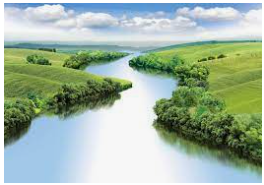 Biomes
Outcomes for this topic:

To use maps to locate areas with different biomes.

To raise questions about the climate and living conditions in a particular biome.